RESPIRATION AND ANIMAL HOMEOSTASIS
Law of Thermodynamics
1st Law - energy cannot be created or destroyed, only transformed.
life is built on chemical reactions, transforming energy from one form to another.

2nd Law - everytime energy is transformed, the entropy of the universe increases
Metabolic Reactions
Can form bonds between molecules
dehydration synthesis
anabolic reactions
ENDERGONIC
Can break bonds between molecules
hydrolysis
digestion
catabolic reactions
EXERGONIC
Exergonic vs Endergonic
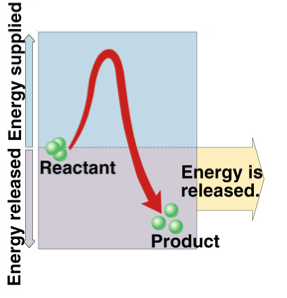 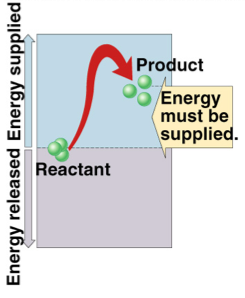 Gibbs Free Energy
Amount of energy available to do work





ΔG=  change in free energy(- = exergonic, + = endergonic) 
ΔH= change in enthalpy for the reaction (- = exothermic, + = endothermic)
T = kelvin temperature
ΔS = change in entropy (+ = entropy increase, - = entropy decrease)
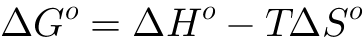 ATP
Adenosine Triphosphate
nucleotide = adenine + ribose + Pi ® AMP
AMP + Pi ® ADP
ADP + Pi ® ATP
adding phosphates is endergonic
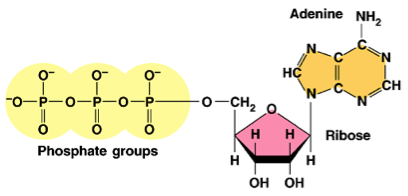 ATP - Energy Storage
Each negative PO4 more difficult to add
a lot of stored energy in each bond
most energy stored in 3rd Pi
3rd Pi is hardest group to keep bonded to molecule
Bonding of negative Pi groups is unstable
Pi groups “pop” off easily & release energy
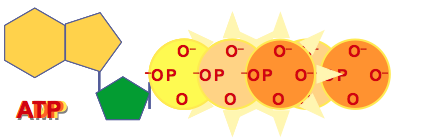 ATP - Energy Transfer
ATP      ADP
releases energy (exergonic)
Phosphorylation (adding phosphates!)
released Pi can transfer to other molecules
destabilizing the other molecules
enzyme that phosphorylates = kinase
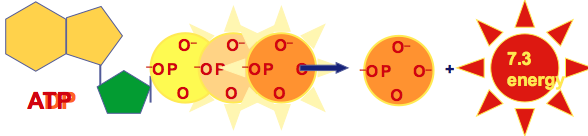 Harvesting Stored Energy
Energy is stored in organic molecules
heterotrophs eat food (organic molecules)
digest organic molecules
serve as raw materials for building & fuels for energy
controlled release of energy
series of step-by-step enzyme-controlled reactions
“burning” fuels
carbohydrates, lipids, proteins, nucleic acids
Moving Electrons
when we digest large molecules, electrons are moved from one molecule to another
in living systems, electrons do not move alone
electrons move as part of H atom
Oxidation-Reduction
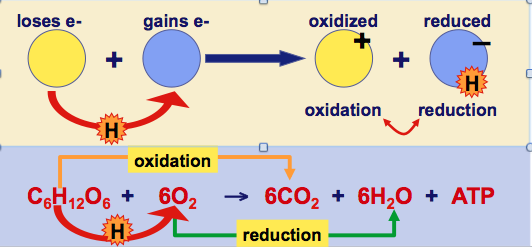 Moving Electrons in Respiration
Electron carriers move electrons by shuttling
H atoms around
NAD+   NADH (reduced)
FAD+2    FADH2 (reduced)
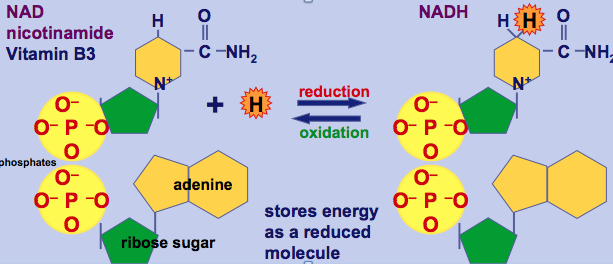 Overview of Cellular Respiration
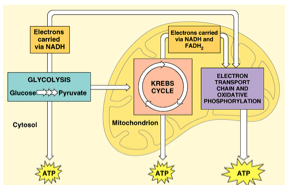 Glycolysis
Breaking down glucose
“glyco – lysis” (splitting sugar)
most ancient form of energy capture
starting point for all cellular respiration
inefficient
generate only 2 ATP for every 1 glucose
in cytosol
Glycolysis Summary
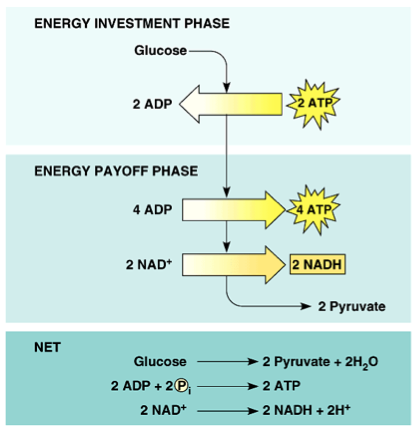 NADH recycled to NAD+
Another molecule must accept H from NADH
anaerobic respiration
ethanol fermentation
lactic acid fermentation
aerobic respiration
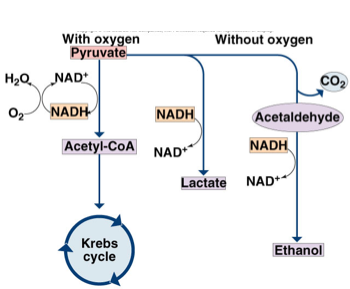 Pyruvate Oxidation
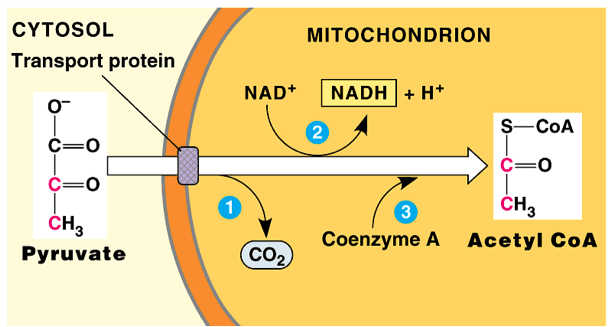 Yield = 2C sugar + CO2 + NADH
Citric Acid Cycle
produces:
8 NADH
2 FADH2
2 ATP
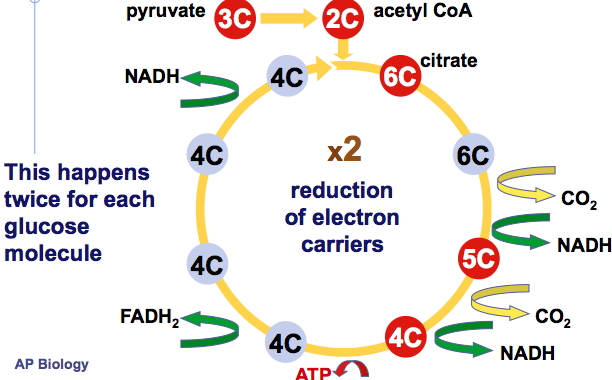 Electron Transport Chain
series of molecules built into inner mitochondrial membrane
mostly transport (integral) proteins
transport of electrons down ETC linked to ATP synthesis
yields ~34 ATP from 1 glucose!
only in presence of O2 (aerobic)
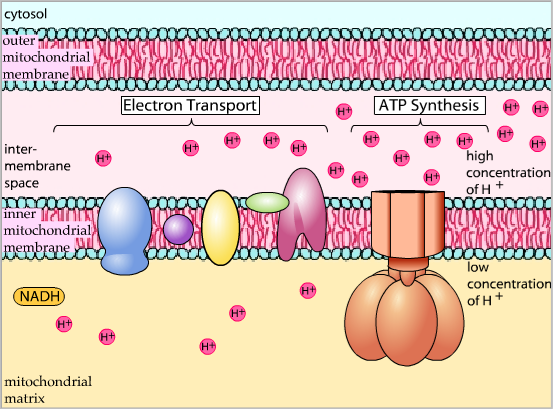 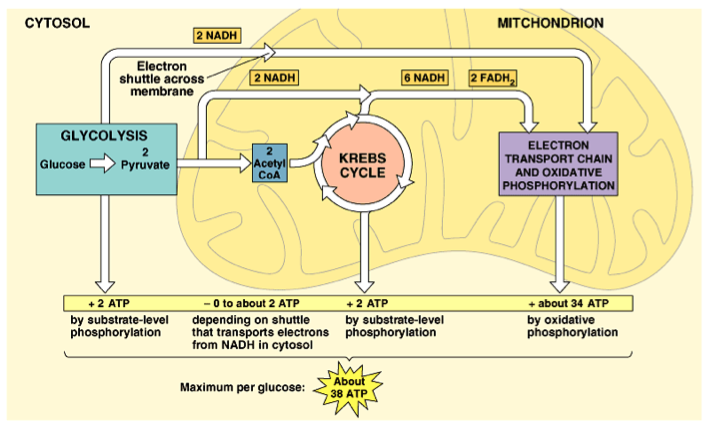 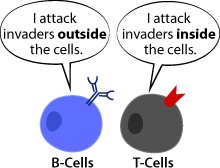 IMMUNITY
Immune System
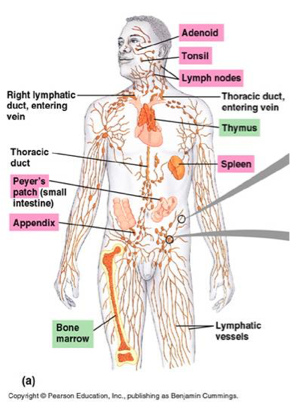 Highly developed in mammals
Two types of immunity:
1.Innate immunity (nonspecific)
2.Adaptive immunity (specific)
Lines of Defense
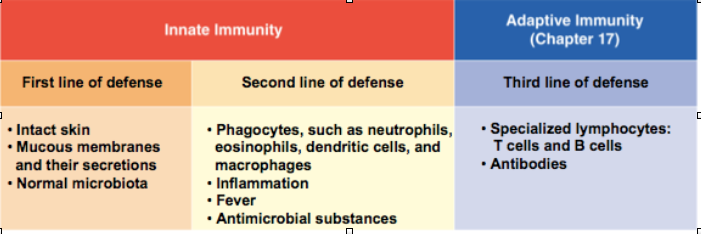 Inflammatory Response
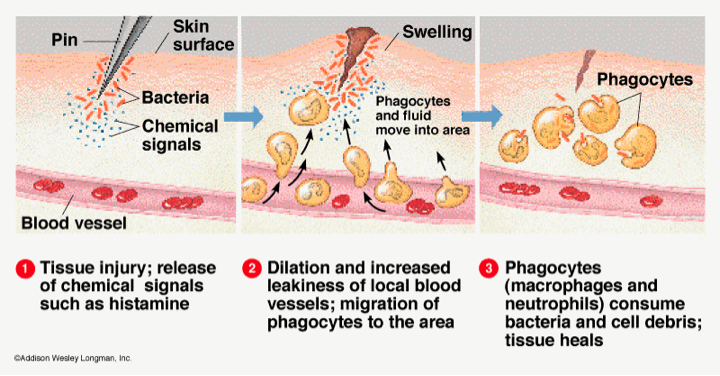 B Cells
Involved in HUMORAL RESPONSE
Attacks foreign antigens in blood or lymph
Produce specific antibodies against specific antigens
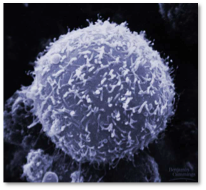 Types of B Cells
plasma cells
immediate production of antibodies
rapid response, short term release

memory cells
continued circulation in body
long term immunity
How Are Cells Recognized?
Antigens - cellular name tag proteins
“self” antigens
no response from WBCs
Major Histocompatibility Complex – MHC
Protein used by all cells for recognition
“foreign” antigens
response from WBCs
pathogens: viruses, bacteria, protozoa, parasitic worms, fungi, toxins
non-pathogens: cancer cells, transplanted tissue, pollen
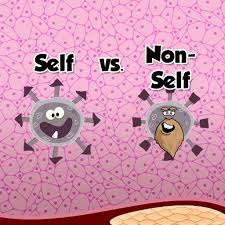 Humoral Immune Response
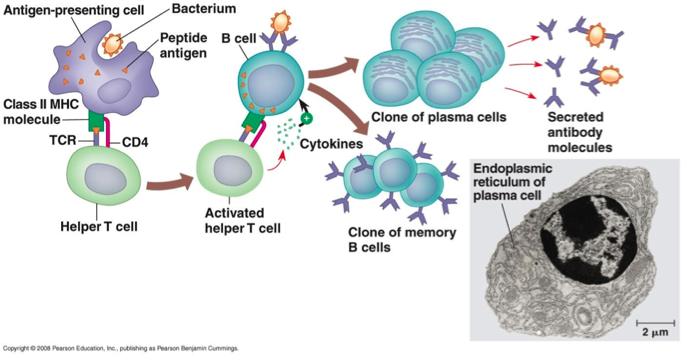 Antibodies
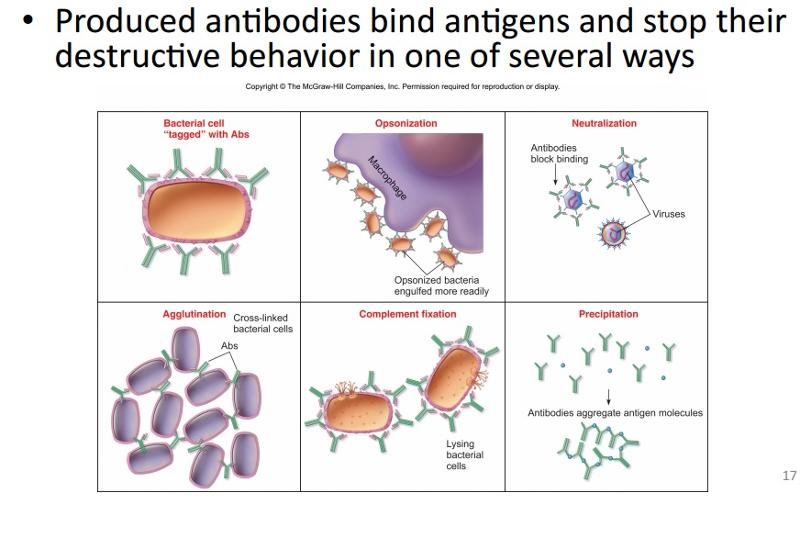 T Cells
Involved in CELL MEDIATED RESPONSE
Attack, learn & remember pathogens hiding in infected cells
recognize antigen fragments
also defend against “non-self” body cells
Types of T Cells
helper T cells
alerts rest of immune system

killer (cytotoxic) T cells
attack infected body cells

memory T cells
long term immunity
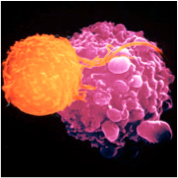 T Cells at Work
Infected cells digest some pathogens
MHC proteins carry pieces to cell surface
foreign antigens now on cell membrane
called Antigen Presenting Cell (APC)
Many different WBC’s can also serve as APC
tested by Helper T cells
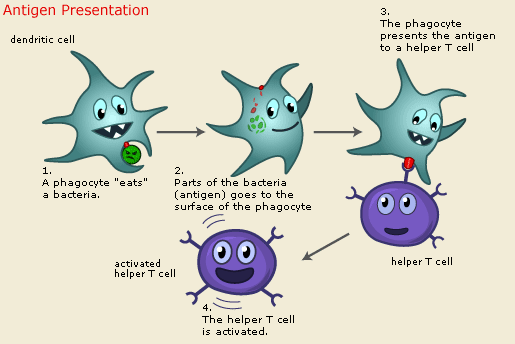 Cell Mediated Response
Cytotoxic T cells destroy infected body cells or cancer cells
secretes perforin protein causing apoptosis or lysis of infected cell
Creates memory killer-T’s for further exposures
Cytotoxic T Cells
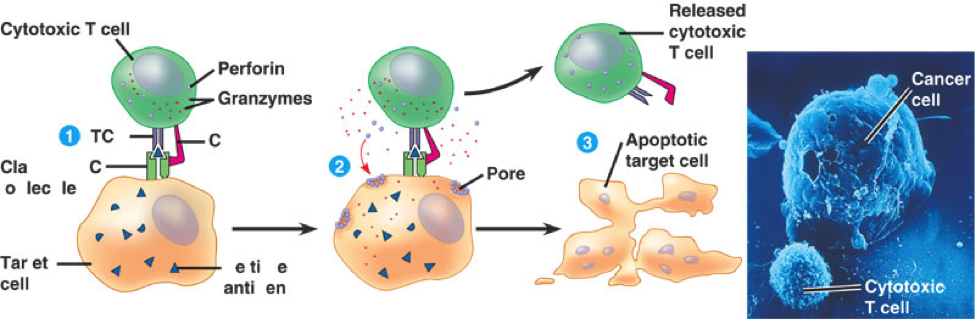 Active Immunity
Get exposed to pathogen!
Naturally – get sick
Artificially – get a 
   vaccination
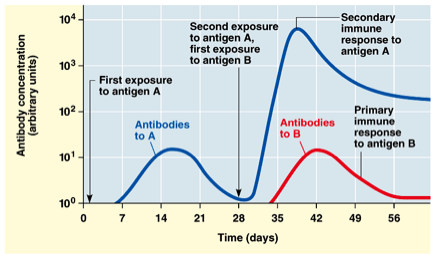 Passive Immunity
Naturally
obtaining antibodies from mother
Artificially
injection of antibodies
Ex: anti-venom serum
short-term immunity
HIV and AIDS
Human Immunodeficiency Virus
virus infects helper T cells
AIDS: Acquired ImmunoDeficiency Syndrome
infections and death by opportunistic
diseases
pneumonia, cancers
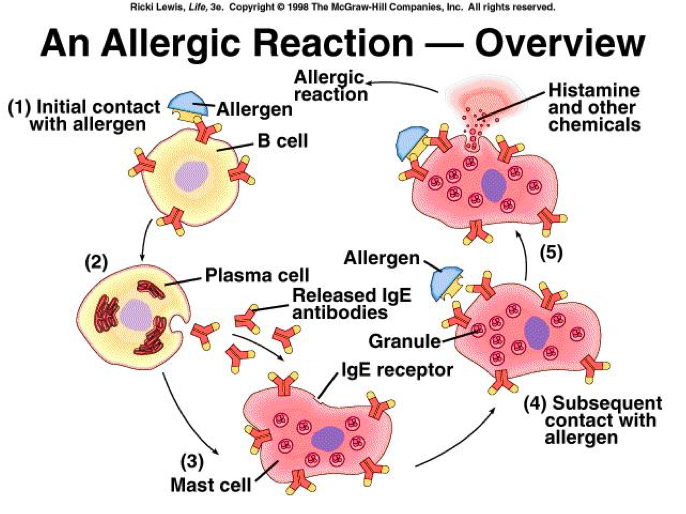 Immune System Malfunctions
Auto-immune diseases
immune system attacks own molecules & cells
rheumatoid arthritis
Diabetes
multiple sclerosis
Allergies
makes wrong antibody for foreign antigen
allergens = proteins on pollen, dust mites, in animal saliva
1st exposure you are not allergic. Allergy is confirmed after subsequent exposures
CELL COMMUNICATION
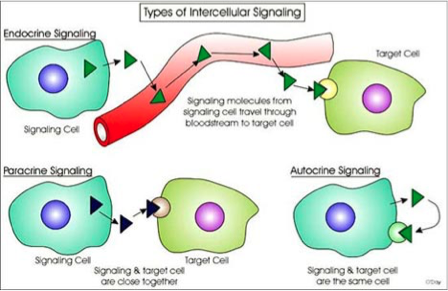 Cell to Cell Communication
Cell junctions directly connect the cytoplasm of adjacent cells
Ex: cardiac cells for rhythmicity; plamodesmata between plant cells
Surface receptors can give/send information
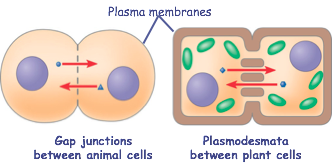 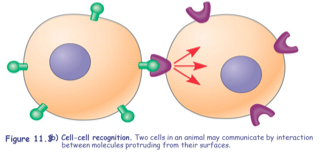 Local Signaling
Adjacent cells are signaled.
Chemical messengers released
Ex: Neurotransmitters via neurons
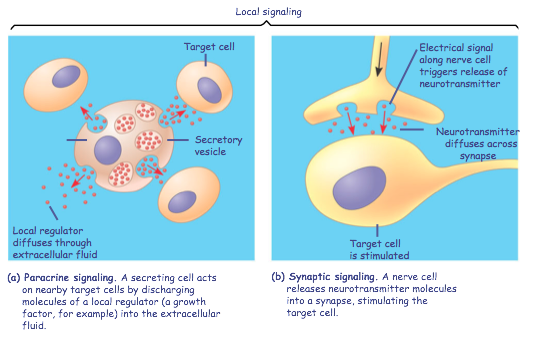 Long Distance Signaling
Use of hormones
Both plants and animals
Can affect many cells in 
     other parts of the body
Protein or Steroid types
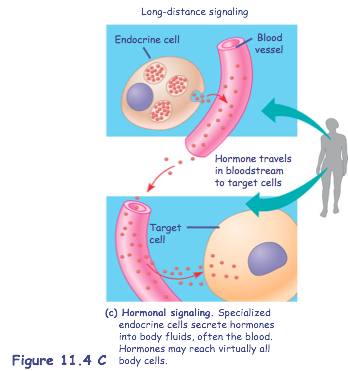 Phases of Signal Transduction
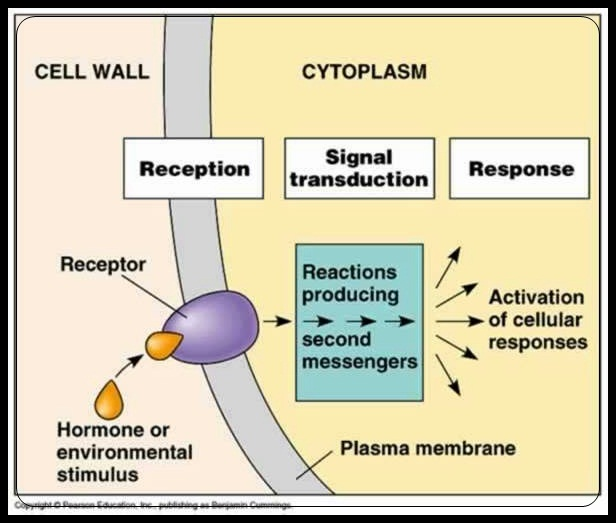 Phosphorylation Cascade
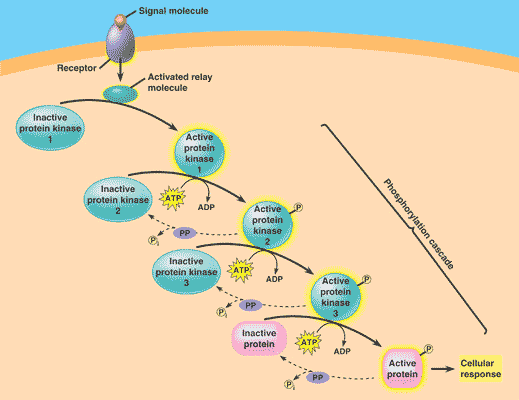 Steroid Hormone Signaling
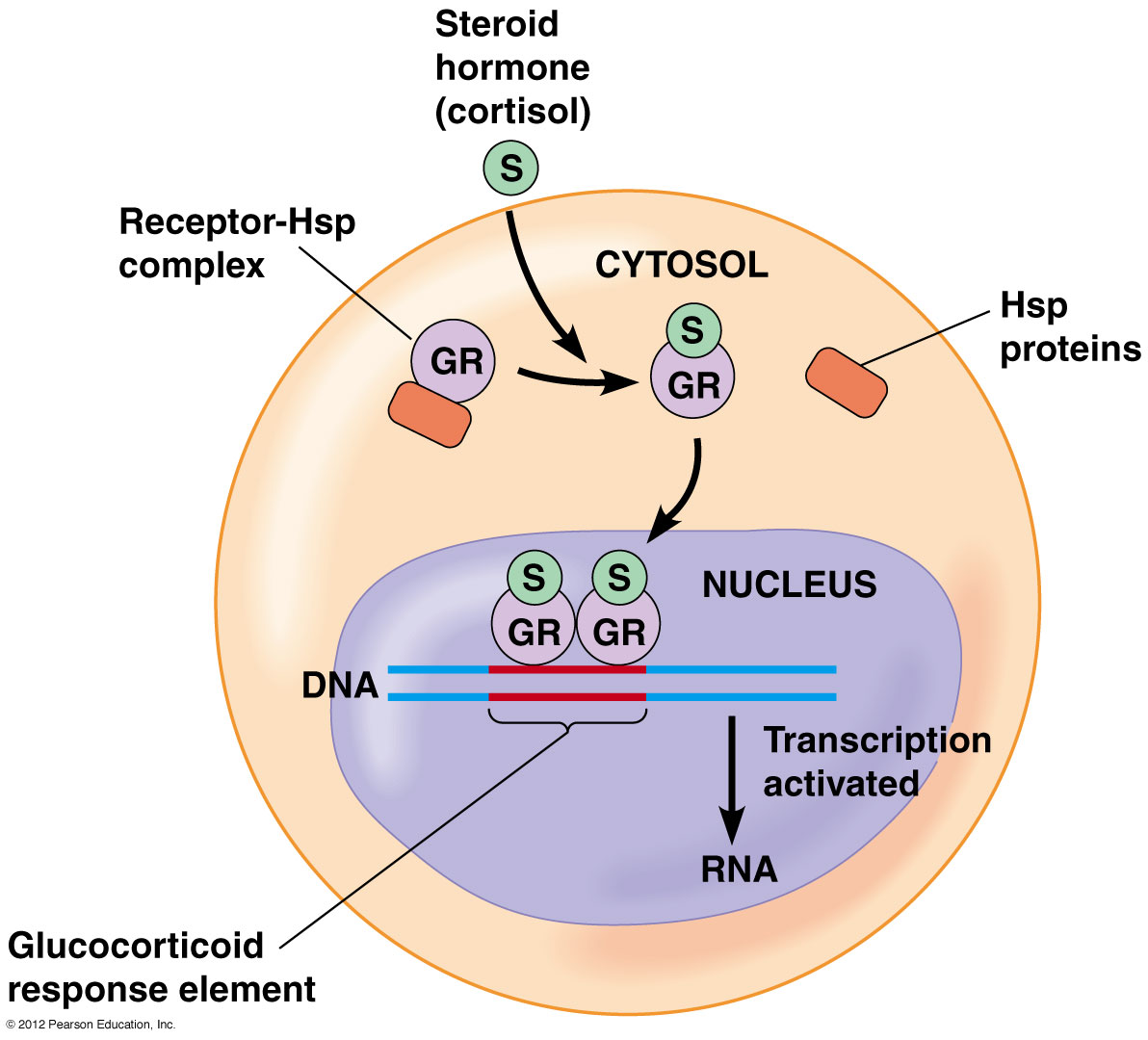 Evolutionary Significance
Unicellular and multicellular cell communication have similarities
Yeast cells signal for sexual reproduction through signal transduction process.
Bacteria secrete molecules to sense density of own population.
Quorum Sensing (survival purpose)
ENDOCRINE SYSTEM
Introduction
Endocrine System = Hormone-secreting cells + Tissues
Endocrine glands: ductless, secrete hormones directly into body fluids
Regulation by Positive & Negative Feedback
Regulation
Why are hormones needed?
chemical messages from one body part to another
communication needed to coordinate whole body
homeostasis & regulation
metabolism
growth
development
maturation
reproduction
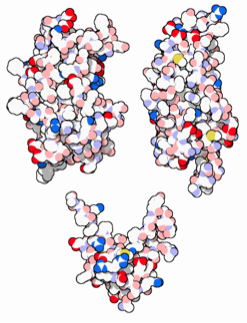 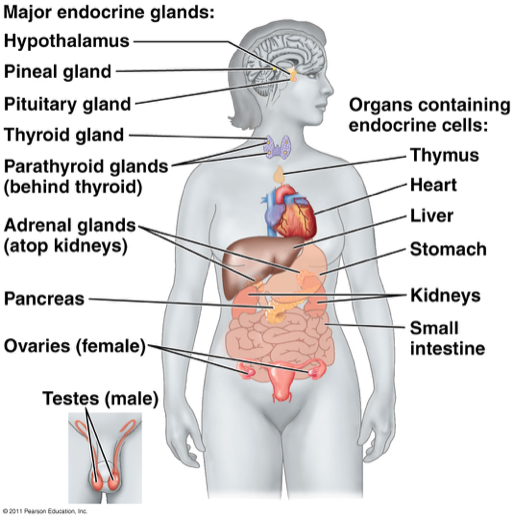 Types of Hormones
Steroid based
Lipid-soluble
Enters cell & binds to intracellular receptors
Causes change in gene expression (protein synthesis)
Slower response, Longer life
Eg. androgens (testosterone), estrogen, progesterone, cortisol
Peptide based
Water-soluble
Bind to receptors on plasma membrane & triggers signal transduction pathway
Affects protein activity already present in cell
Rapid response, Short-lived
Eg. oxytocin, insulin, epinephrine
Epinephrine
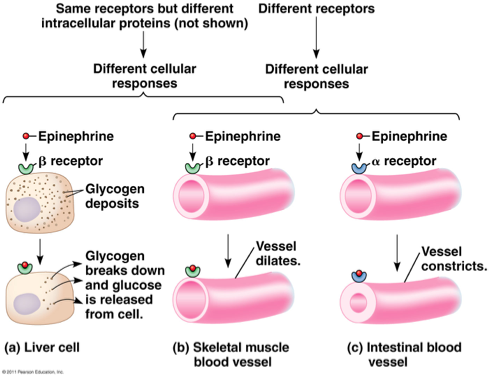 One hormones can cause multiple effects
Master Glands
Hypothalamus
Pituitary
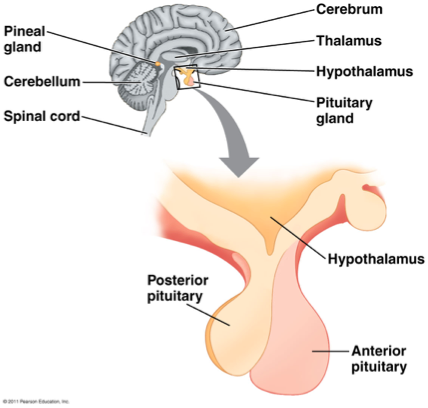 Posterior Pituitary
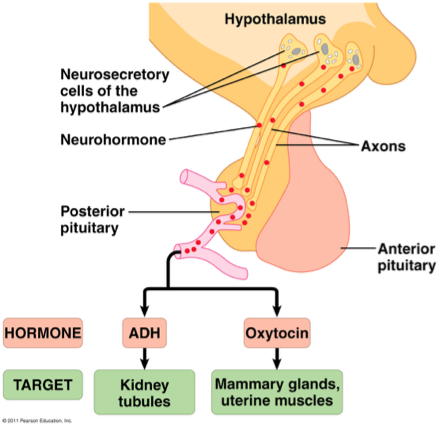 Anterior Pituitary
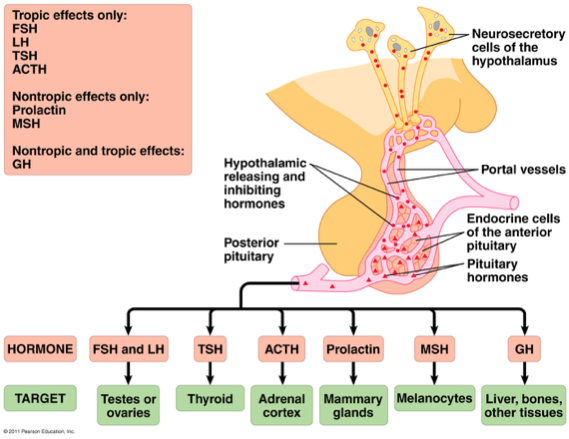 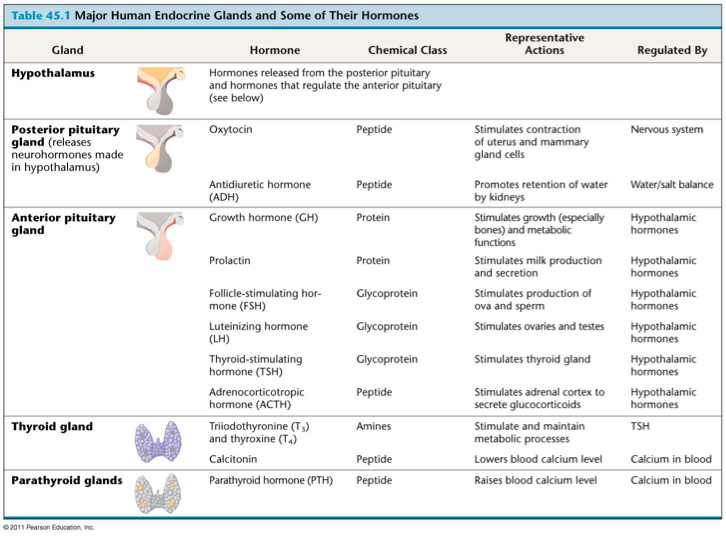 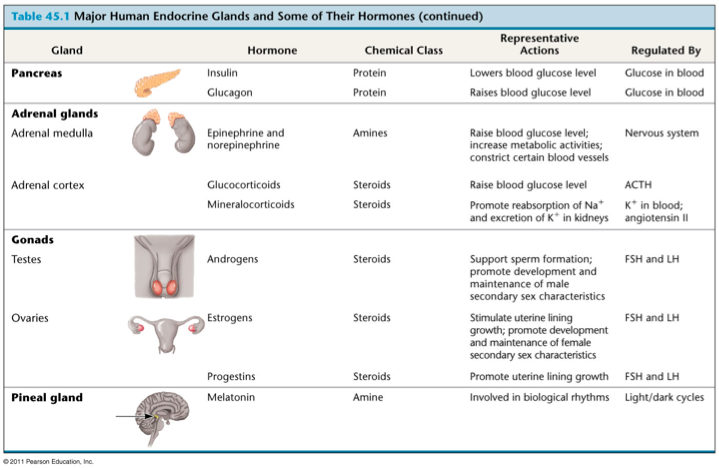 Stress and the Adrenal Gland
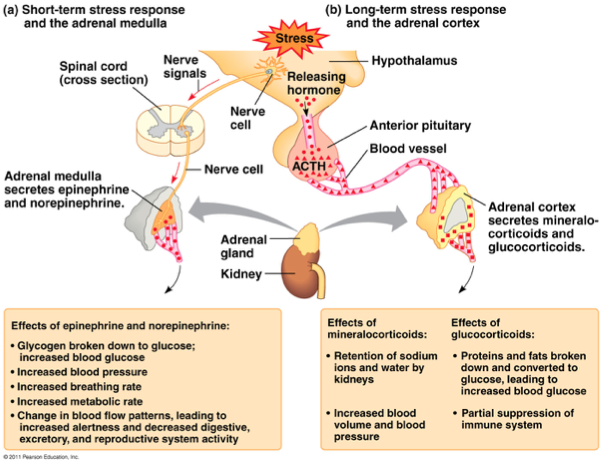 Anabolic-Androgenic Sterioids
•Legally prescribed to treat hormone deficiency, loss of muscle mass (cancer, AIDS)
•Used to enhance performance and improve physical appearance
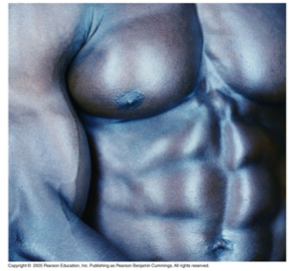 Effects of Use
•aggression
•extreme mood swings
•liver damage
•jaundice
•fluid retention
high blood pressure
•increases in LDL (“bad” cholesterol)
•decreases in HDL (“good” cholesterol)
•renal failure
•severe acne
Effects of Use Continued
•For men—shrinking of the testicles, reduced sperm count, infertility, baldness, development of breasts, increased risk for prostate cancer
•For women—growth of facial hair, male-pattern baldness, changes in or cessation of the menstrual cycle, enlargement of the clitoris, deepened voice
•For adolescents—stunted growth due to premature skeletal maturation and accelerated puberty changes; risk of not reaching expected height if AAS is taken before the typical adolescent growth spurt
•In addition, people who inject AAS run the added risk of contracting or transmitting HIV/AIDS or hepatitis.
NERVOUS SYSTEM
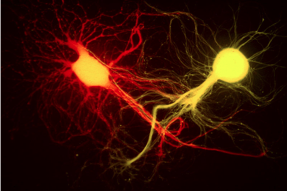 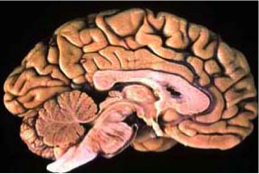 Neuron
Structure fits function
many entry points for signal
one path out
transmits signal
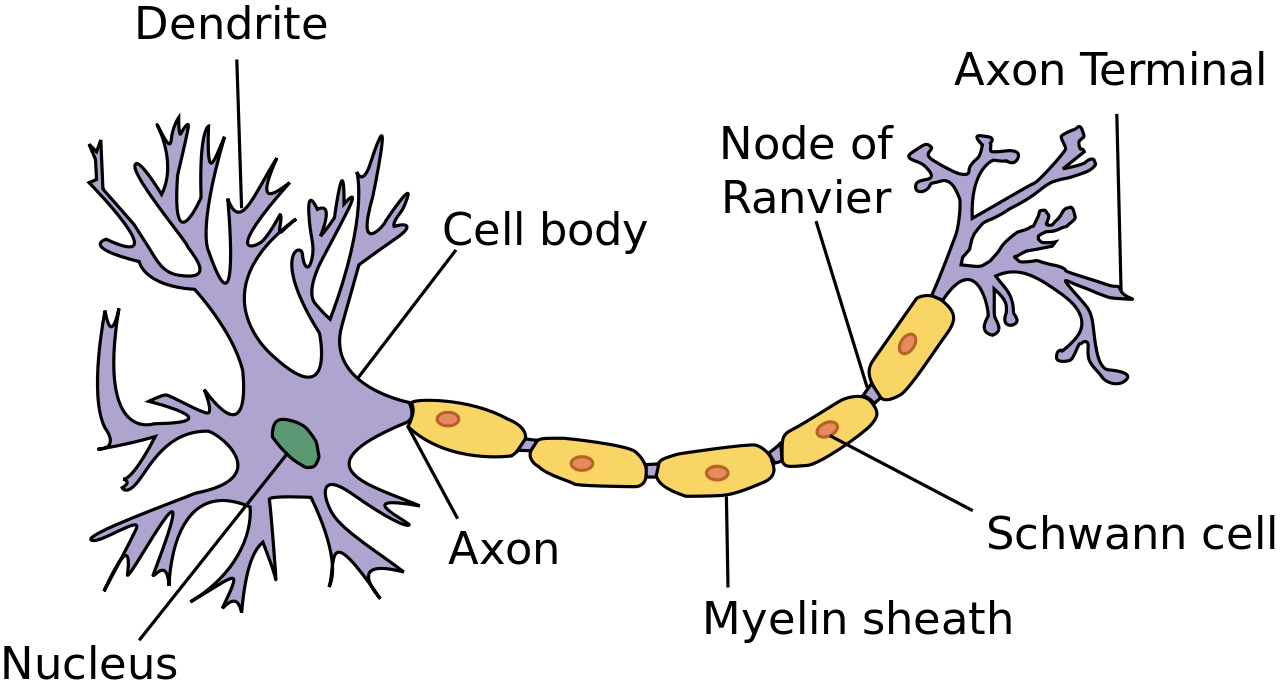 Myelin Sheath
Axon coated with Schwann cells
Insulation material (lipid)
speeds up signal
saltatory conduction
150 m/sec vs. 5 m/sec
(330 mph vs. 11 mph)
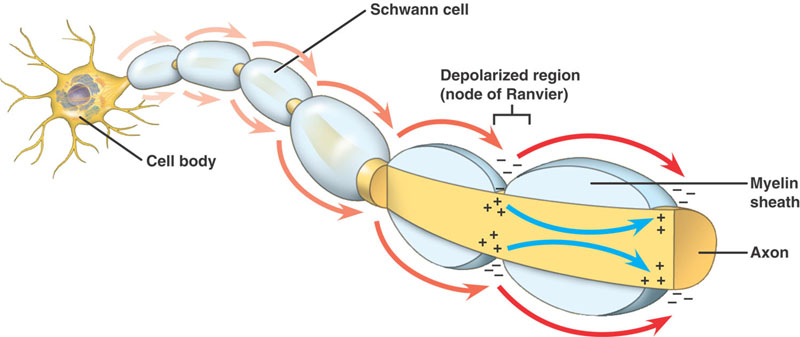 Neuron Functional Differences
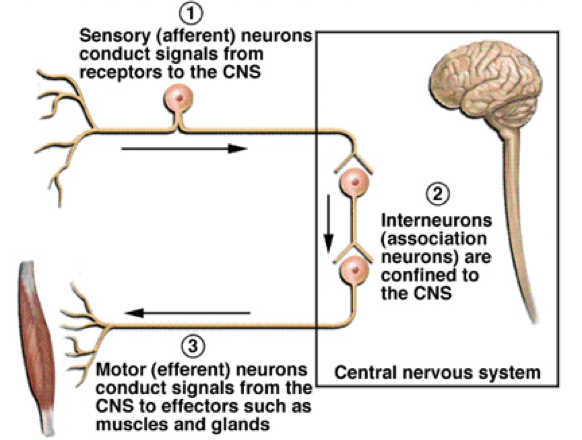 Neuron at Resting Potential
Opposite charges on opposite sides of cell membrane
membrane is polarized
negative inside; positive outside
charge gradient (-70mv)
stored energy (like a battery)
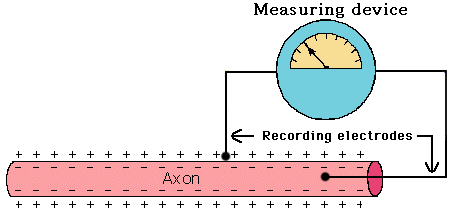 Travel of a Nerve Impulse
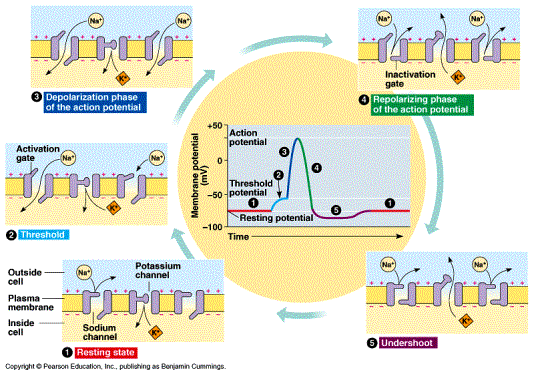 Synapse
Action potential depolarizes membrane
Opens Ca++ channels
Neurotransmitter vesicles fuse with membrane
Release neurotransmitter to synapse --- diffusion
Neurotransmitter binds with protein receptor
ion-gated channels open
Neurotransmitter degraded or reabsorbed
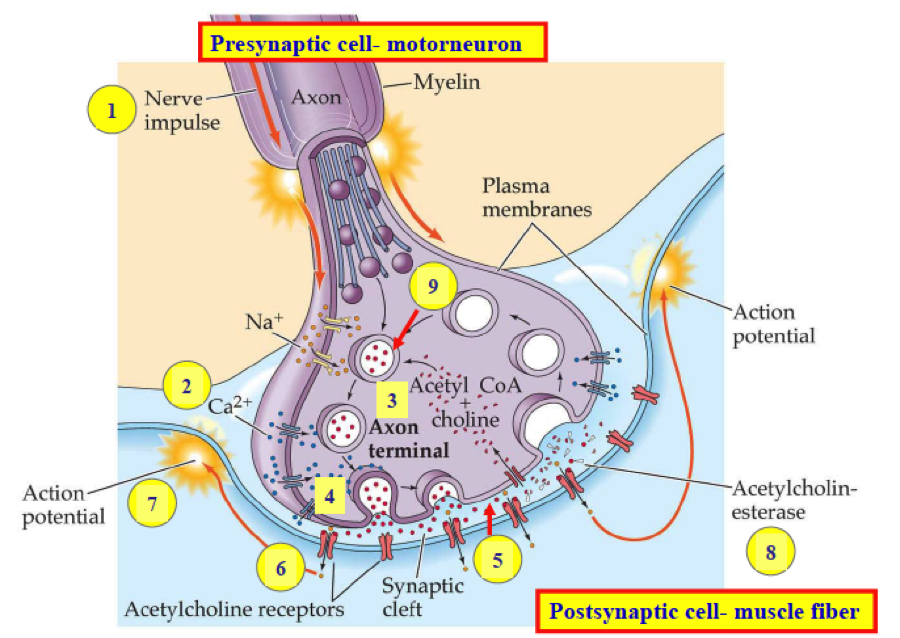 Neurotransmitters
Acetylcholine
transmit signal to skeletal muscle
Epinephrine (adrenaline) & norepinephrine
fight-or-flight response
Dopamine
affects sleep, mood, attention & learning
lack of dopamine in brain associated with Parkinson’s disease
excessive dopamine linked to schizophrenia
Serotonin
affects sleep, mood, attention & learning
Reflex Arc
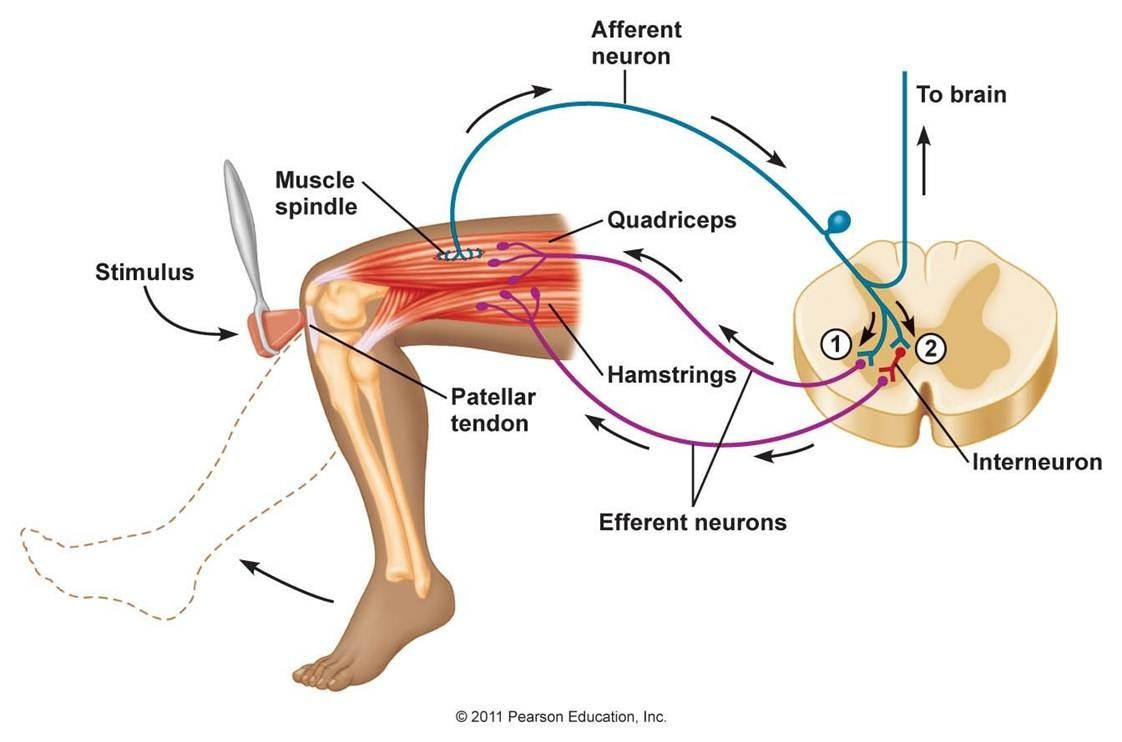 Vertebrate Brain
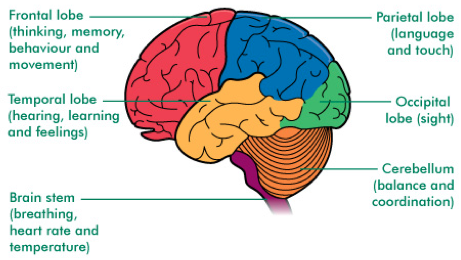